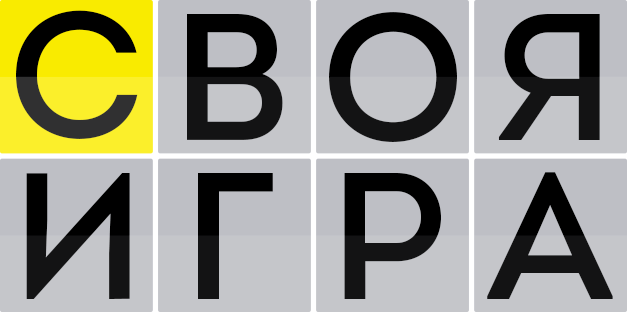 Викторина
Җаңһрин барун бийинь кен ахлна? негдгч девсң / 200 балл
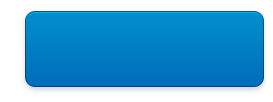 Хәрүһинь медх
Алтн Чеежнегдгч девсң/ 200 балл
Вернуться к выбору тем→
Санлын күлгин нерн?
негдгч девсң /  400 балл
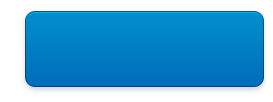 Хәрүһинь медх
Буурл Һалзннегдгч девсң /  400 балл
Вернуться к выбору тем→
Җаңһрин зер-зев?
негдгч девсң / 600 балл
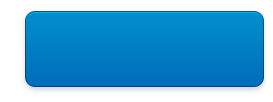 Хәрүһинь медх
Армнегдгч девсң / Вопрос за 600
Вернуться к выбору тем→
Баатрмудын андһар келтн
негдгч девсң /  800 балл
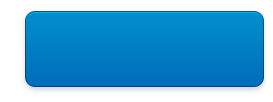 Хәрүһинь медх
Җил насн хойран     Җидин үзүрт өлгийҖилв бах хойран               Һанцхн Җаңһртан өгий.негдгч девсң / 800 балл
Вернуться к выбору тем→
Кен «Җаңһр» дуулвр орчулв?
хойрдгч девсң /  200 балл
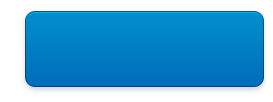 Хәрүһинь медх
Cемен липкинхойрдгч девсң / 200 балл
Вернуться к выбору тем→
Кедүдгч җил Очра Номт Ээлян Овлаһас бөлг бичҗ авна?
хойрдгч девсң /  400 балл
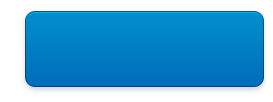 Хәрүһинь медх
1908 җилхойрдгч девсң / Вопрос за 400
Вернуться к выбору тем→
Кентә хамдан Очра Номт Ээлән Овлаһас бичсн бөлгүд барлна? 
хойрдгч девсң /  600балл
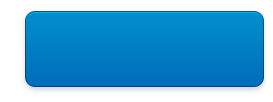 Хәрүһинь медх
Владислав Людвигович Котвичхойрдгч девсң /  600балл
Вернуться к выбору тем→
Кен түрүн болҗ «Җаңһр» шинҗлсмб?
хойрдгч девсң /800балл
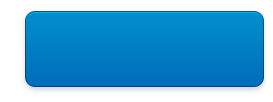 Хәрүһинь медх
Бениамин Бергманнхойрдгч девсң /800балл
Вернуться к выбору тем→
.Ямаран һолас Җаңһр ус ууна?
Һурвдгч девсӊ/  200 балл
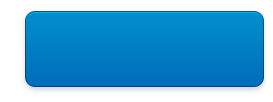 Хәрүһинь медх
Домб һоласҺурвдгч девсӊ / Вопрос за 200
Вернуться к выбору тем→
Ямаран уул Җаңһрт харһна? 
Һурвдгч девсӊ / 400 балл
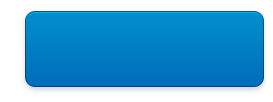 Хәрүһинь медх
Өл Маңхн Цаһан уулҺурвдгч девсӊ / Вопрос за 400
Вернуться к выбору тем→
Җаӊһрин бəəшң кедү өңгтə?
Һурвдгч девсӊ /   600 балл
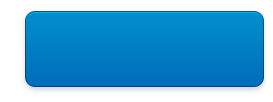 Хәрүһинь медх
Йисн Һурвдгч девсӊ / 600 балл
Вернуться к выбору тем→
Җаңһрин бәәшңгин нерн?
Һурвдгч девсӊ /   800 балл
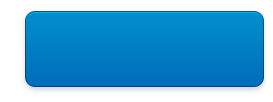 Хәрүһинь медх
Торлг Һурвдгч девсӊ / 800балл
Вернуться к выбору тем→
Ямаран далан көвəд Бумбин орн бəəнə?
Дөрвдгч девсӊ / 200 балл
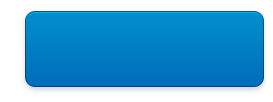 Хәрүһинь медх
Бумб далан көвəдДөрвдгч девсӊ / 200 балл
Вернуться к выбору тем→
Җаңһрин көвүнә нерн?
Дөрвдгч девсӊ / 400 балл
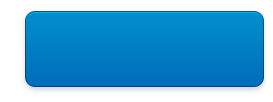 Хәрүһинь медх
Хар Җилһн Дөрвдгч девсӊ / 400 балл
Вернуться к выбору тем→
Ямаран тавн юм Әәх догшн маңна хан сурулна?
Дөрвдгч девсӊ /   600 балл
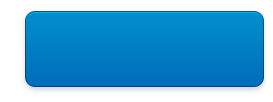 Хәрүһинь медх
Арнзл Зеерд, Минъян, Буурл Һалзн, Аһ Шавдл,Улан Хоңһр.Дөрвдгч девсӊ /  600балл
Вернуться к выбору тем→
Һурвн бичкн баатрин нерн?
Дөрвдгч девсӊ /  Вопрос за 800
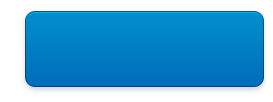 Хәрүһинь медх
Хар Җилһн, Аля Шоңхр,Хошун УланДөрвдгч девсӊ / Вопрос за 800
Вернуться к выбору тем→
Аһ Шавдл кенә куүкмб?
Тавдгч девсӊ /   200 балл
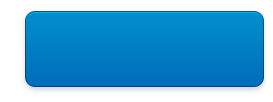 Хәрүһинь медх
Ном Төгс хааниТавдгч девсӊ /  200 балл
Вернуться к выбору тем→
Улан Хоңһрин экин нерн?
Тавдгч девсӊ / 400 балл
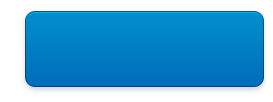 Хәрүһинь медх
Зандн ГерлТавдгч девсӊ / 400 балл
Вернуться к выбору тем→
Гернзл хатн кенә хатмб?
Тавдгч девсӊ / 600 балл
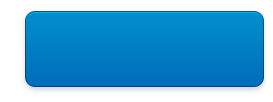 Хәрүһинь медх
Улан Хоңһрин Тавдгч девсӊ /  600 балл
Вернуться к выбору тем→
Аһ Шавдл ямаран сииктə?
Тавдгч девсӊ /   800 балл
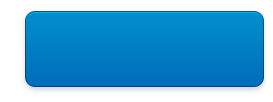 Хәрүһинь медх
Торм темəни хорһсн чигə толь мөңгн сииктəТавдгч девсӊ /  800 балл
Вернуться к выбору тем→